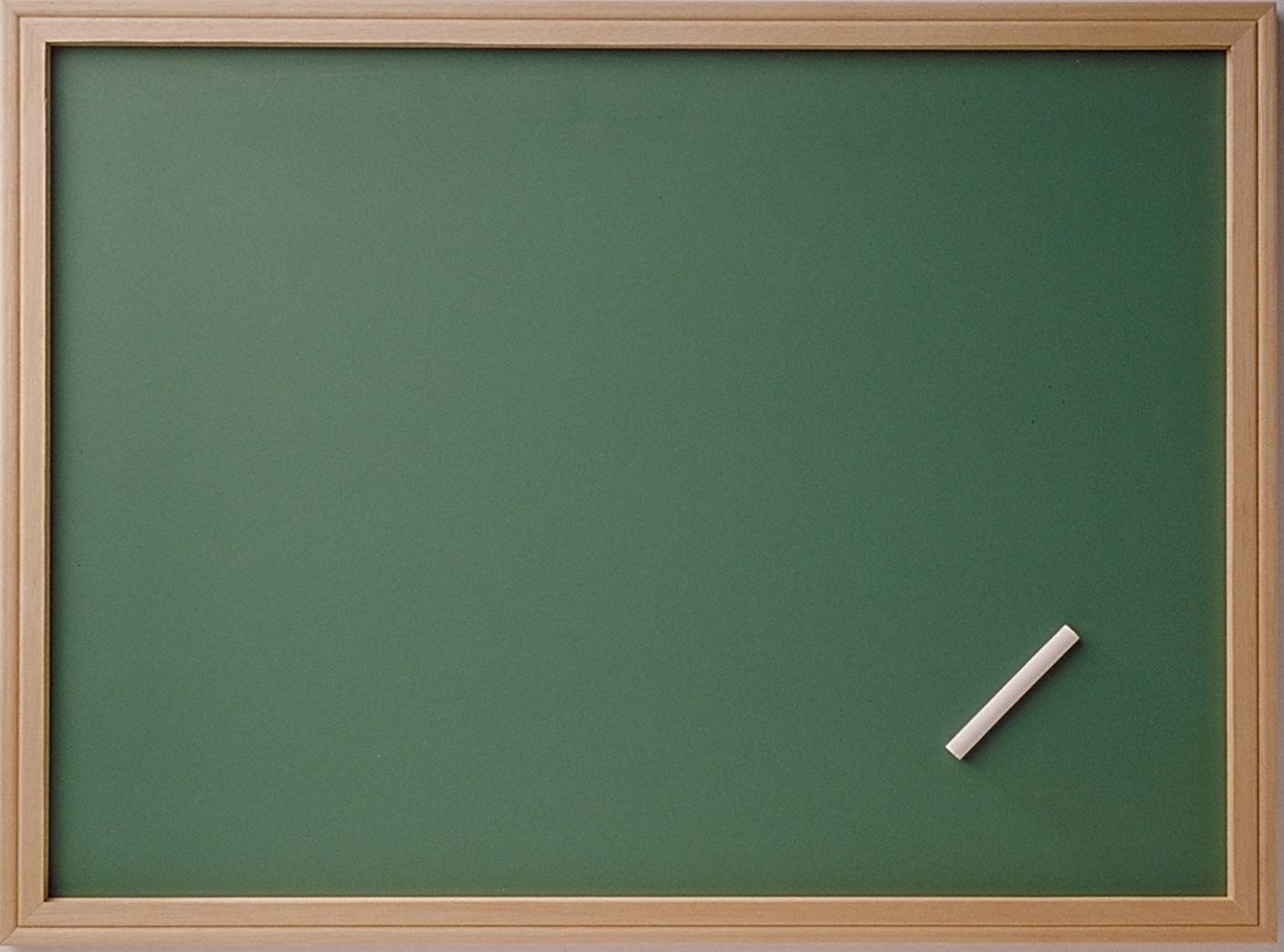 Многозначные слова в картинках.
Составила: Белоусова Александра Андреевна, учитель начальных классов, 
МБОУСОШ п. Искателей
Г. Нарьян-Мара
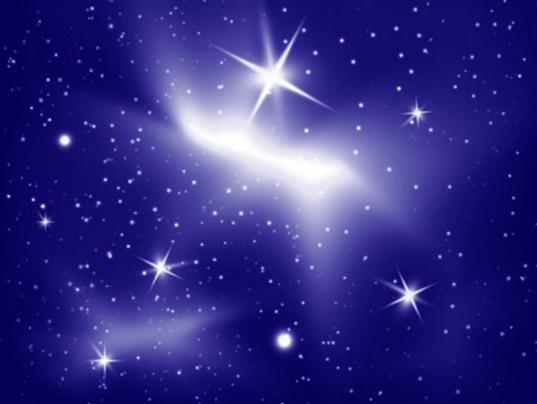 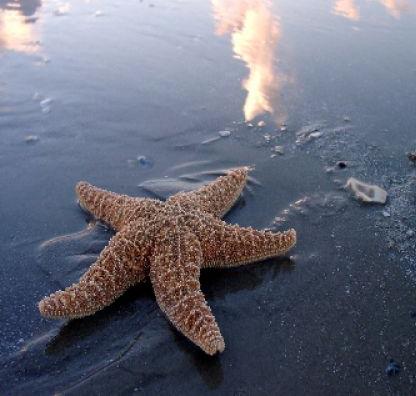 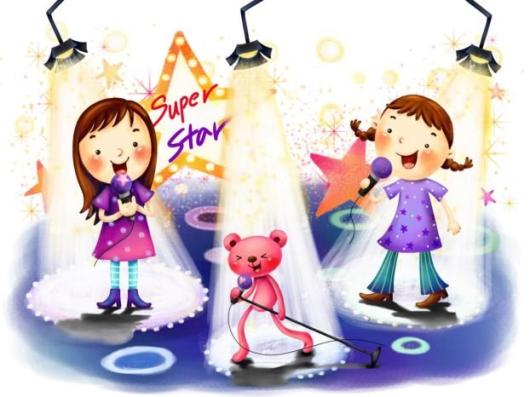 Небесное тело
Морская звезда
Звезда эстрады
звезда
Украшение 
«звезда»
Элемент звезды
значок
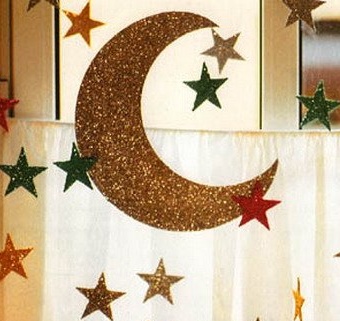 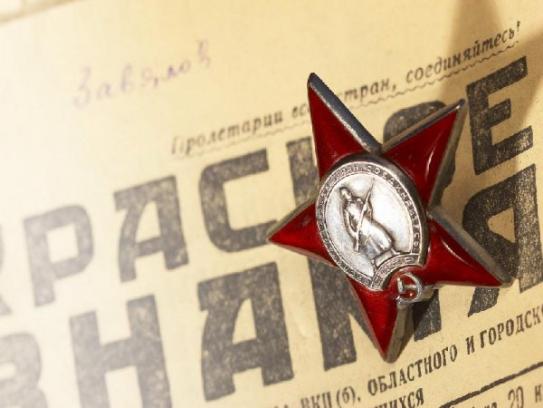 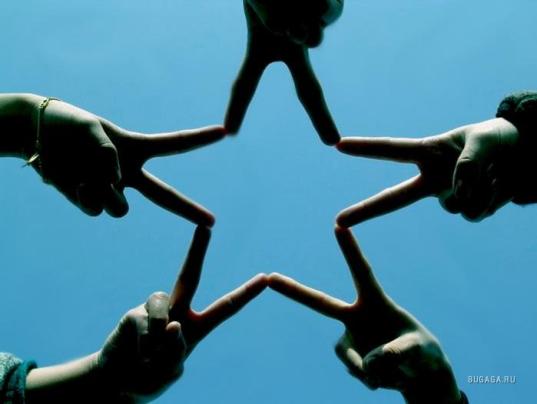 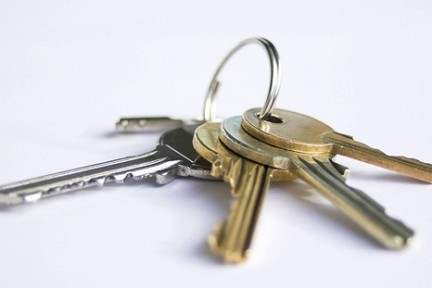 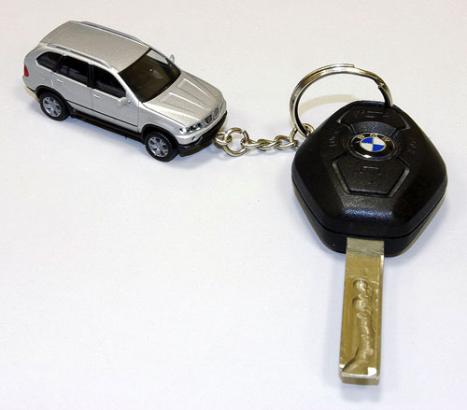 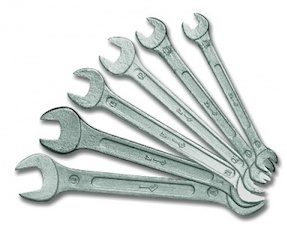 От квартиры
гаечный
От машины
ключ
В названии города
родник
разводной
скрипичный
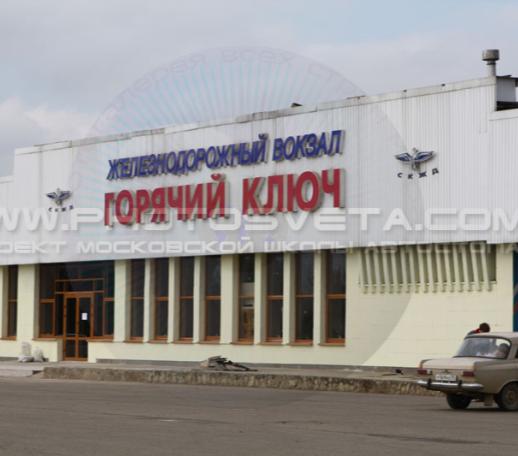 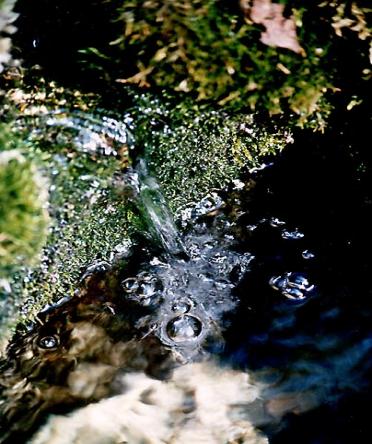 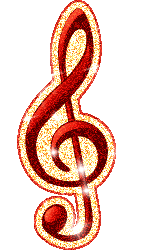 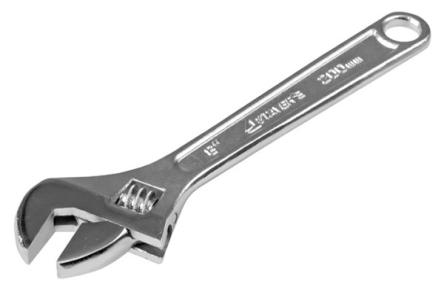 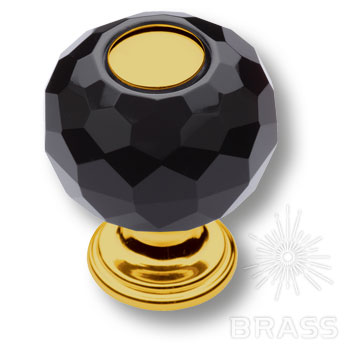 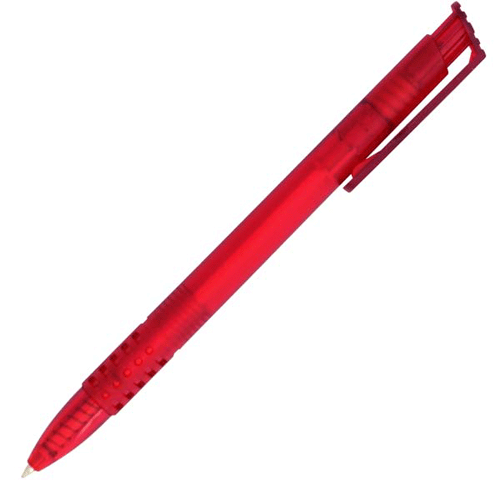 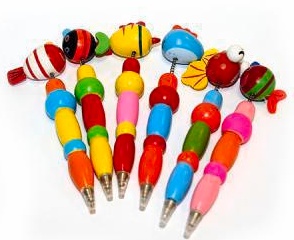 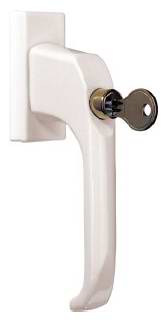 дверная
Шариковая, гелевая
ручка
Рука ребёнка, младенца.
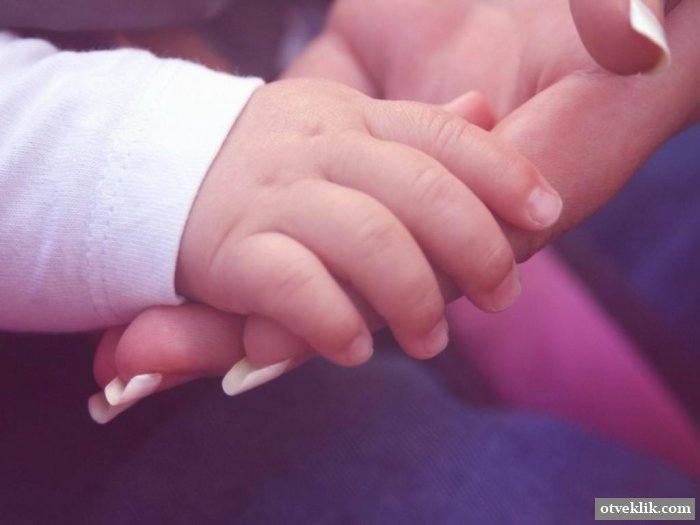 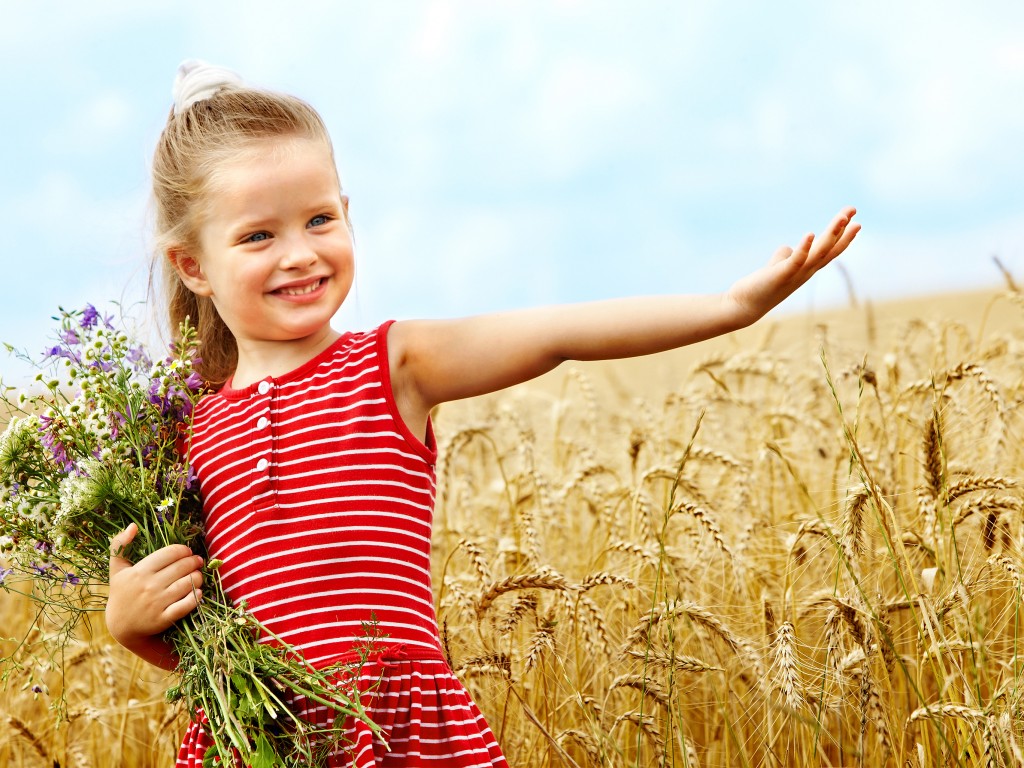 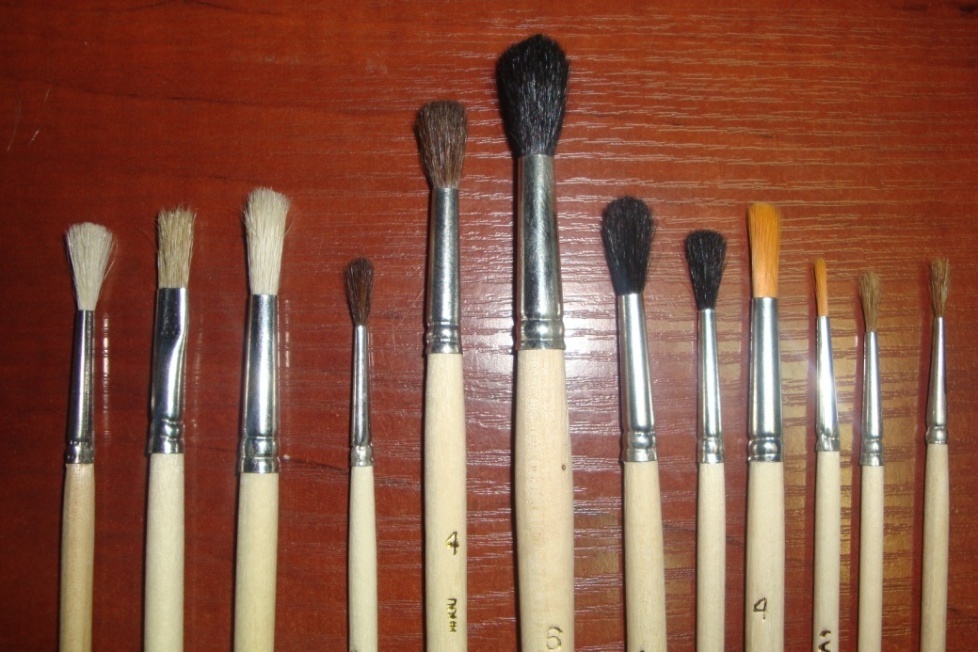 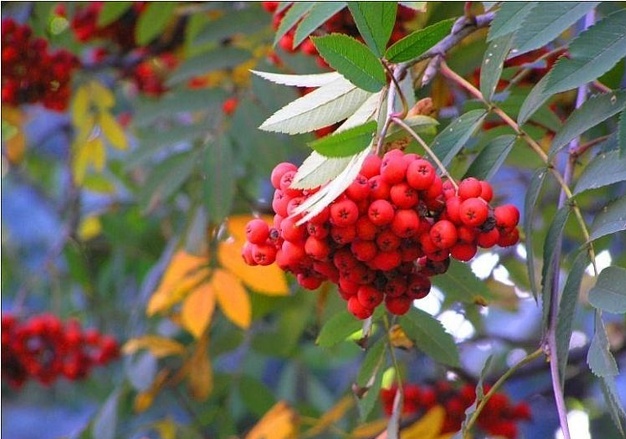 рябины
художественная
кисть
у руки
декоративная
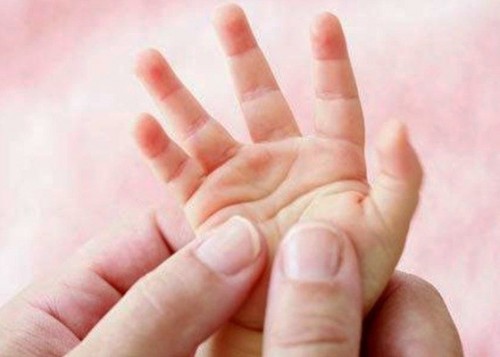 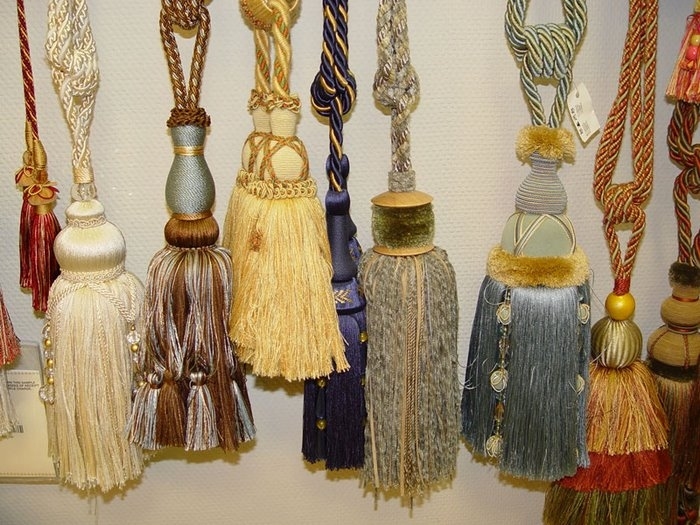 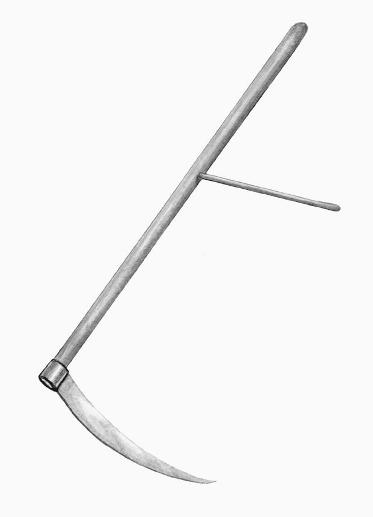 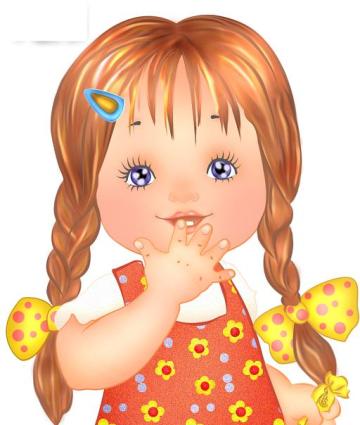 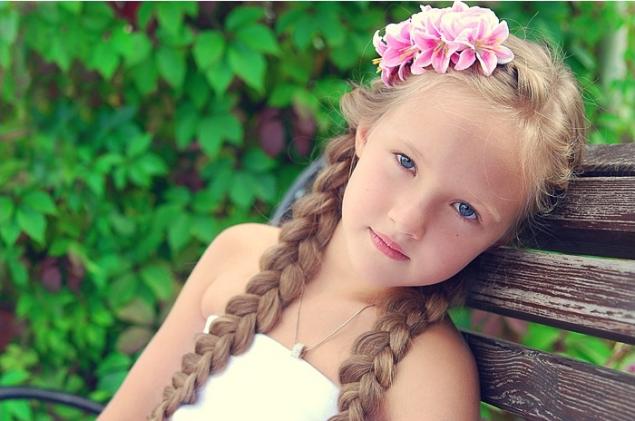 инструмент
девичья
коса
Коси коса.
реки
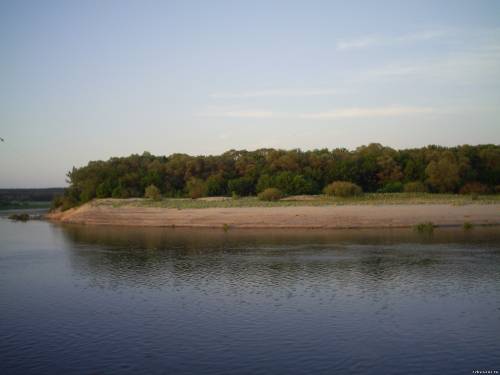 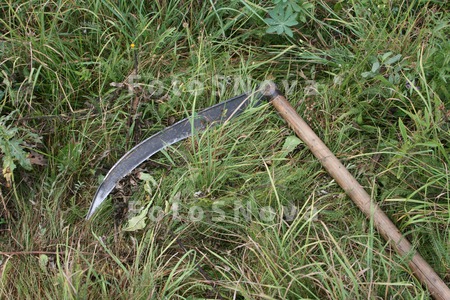 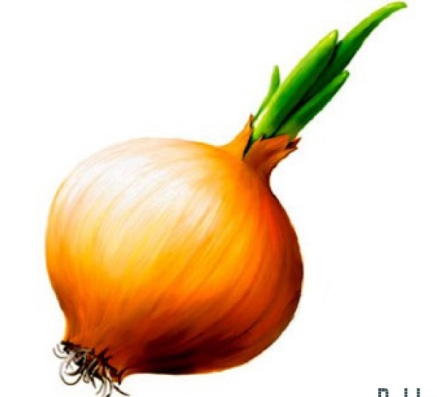 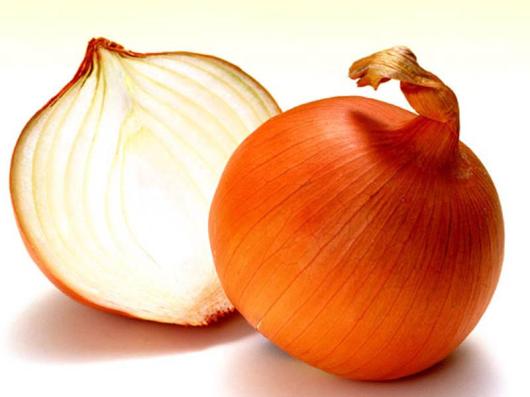 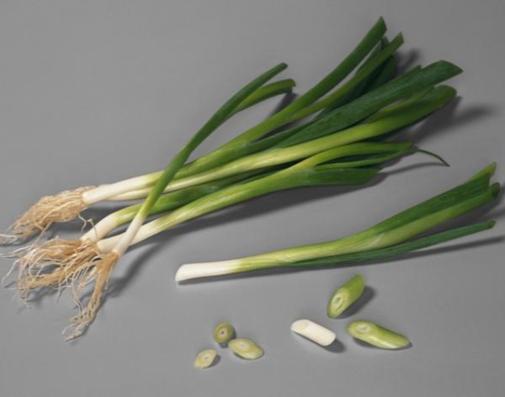 лук
зелёный
репчатый
Чиполлино
оружие
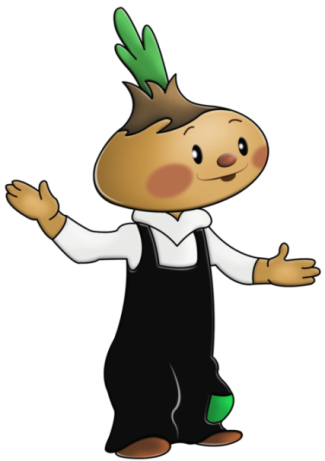 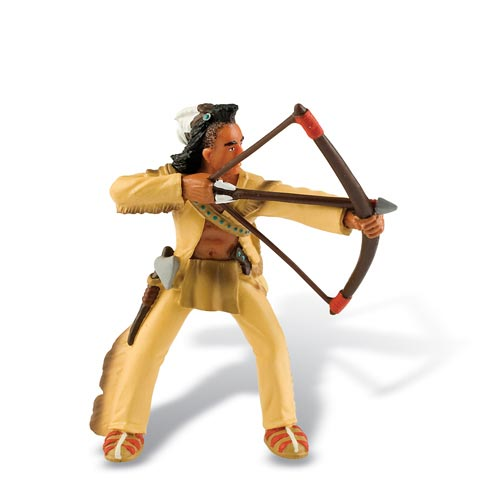 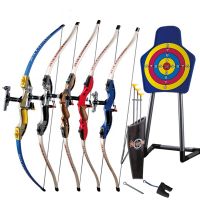 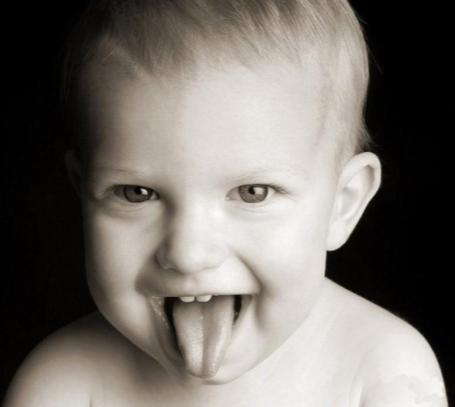 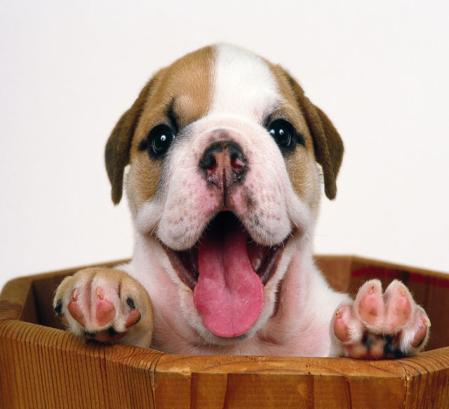 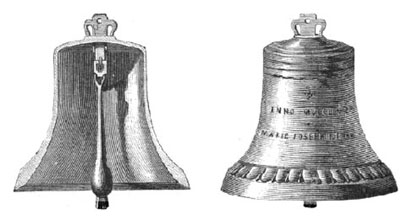 язык
у колокола
Орган вкуса
национальный
жестов
пламени
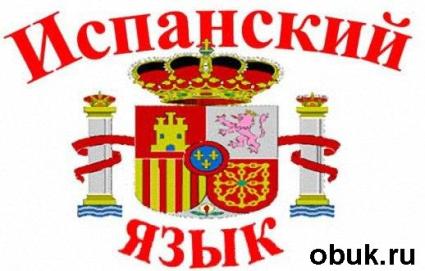 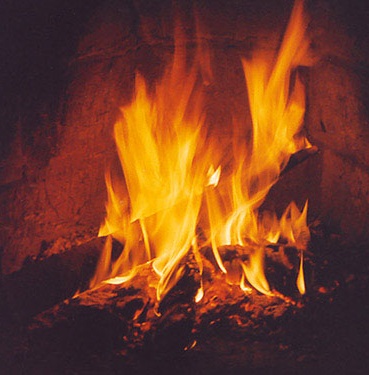 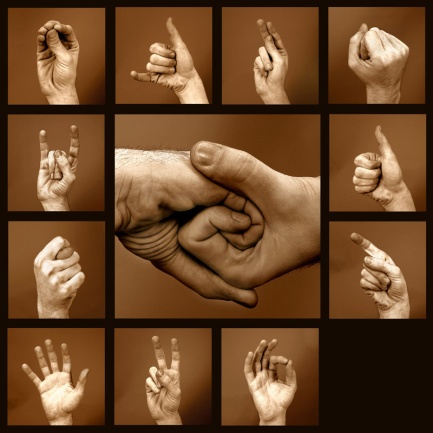 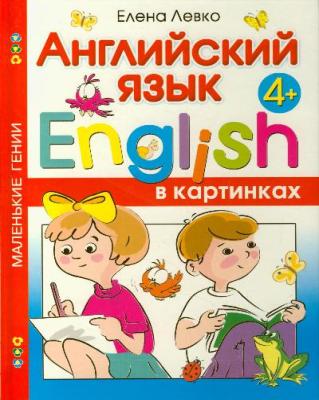 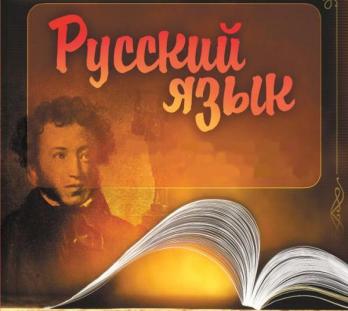 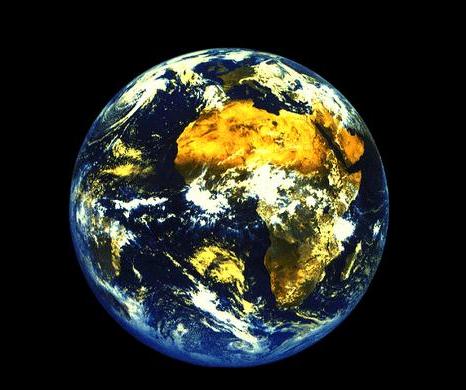 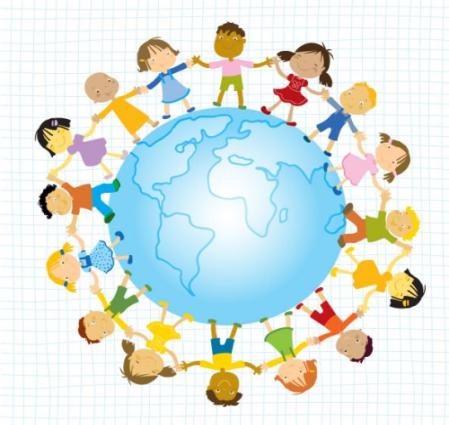 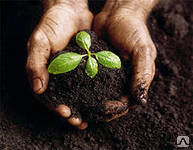 планета
земля
почва
суша
выращиваем  урожай
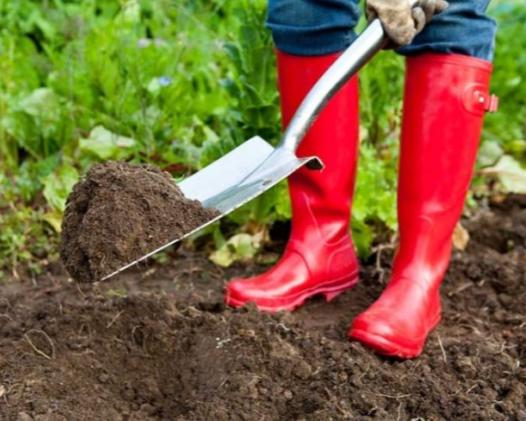 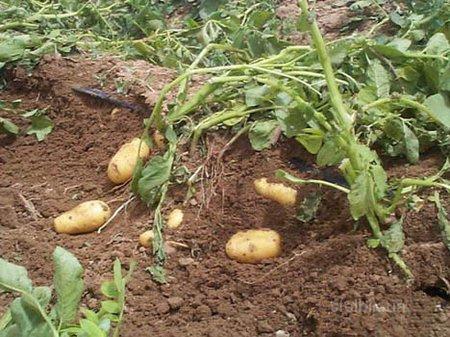 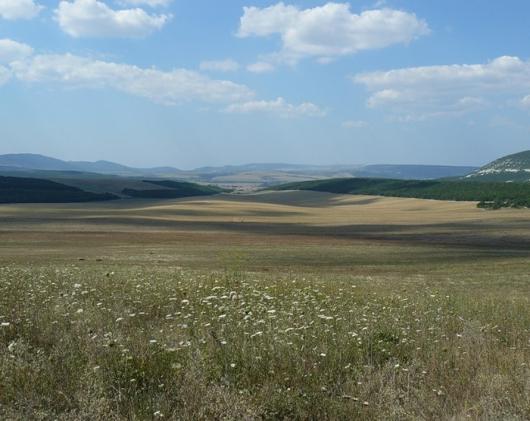 Интернет ресурсы:
(Яндекс картинки)
http://www.liveinternet.ru/users/margaret60/post154388980/
http://kartinkiprovsio.ru/razdeli/kartinki/kartinki-zvezdnogo-neba.html
http://www.oboistyle.net/kartinki/download/14512-kartinka
http://www.rushouse.eu/p11.htm
http://projekty.zseis.zgora.pl/files
http://mobirobi.net/films/168335-bystryy-start-ispanskiy-yazyk-nachalnyy-sredniy-uroven-2010-dvd5.html
http://www.bugulma.ws/news/423